Внесение изменений в Правила землепользования и застройки муниципального образования – «город Тулун»
Вносим изменения в карту градостроительного зонирования в части изменения территориальных зон
ул. Транспортная, 28 с ОД-1 на П-4
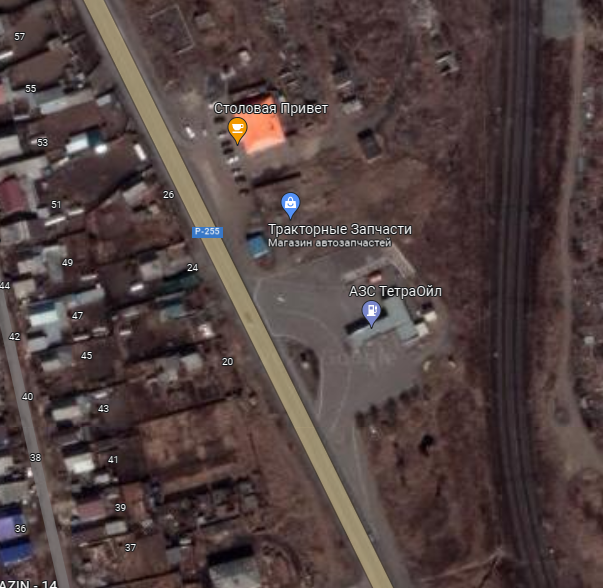 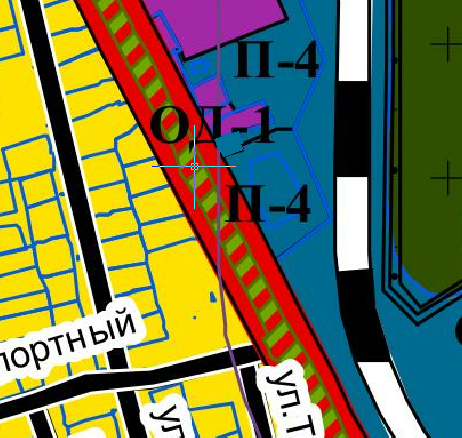 П-4
ул.Лыткина, 57 с ОД-2 на Ж-1
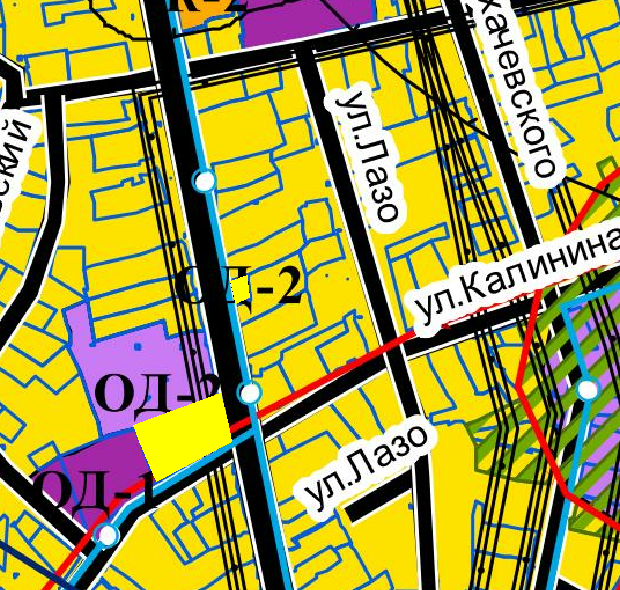 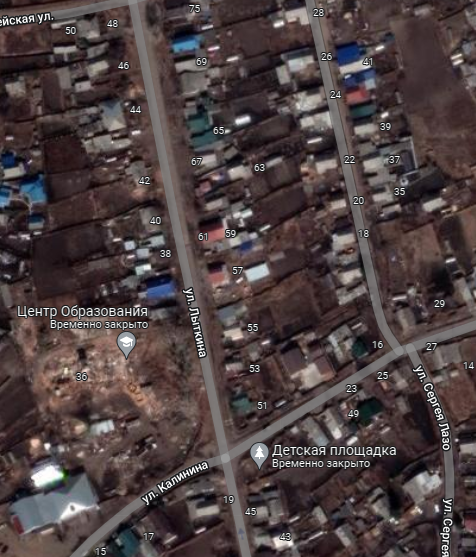 Ж-1
ул.Желгайская, 25 (ООО «Энергокомплекс») с Ж-1 на П-2
ул. Желгайская, 59 (база «Снежинка) с П-2, Ж-1 на Р-1
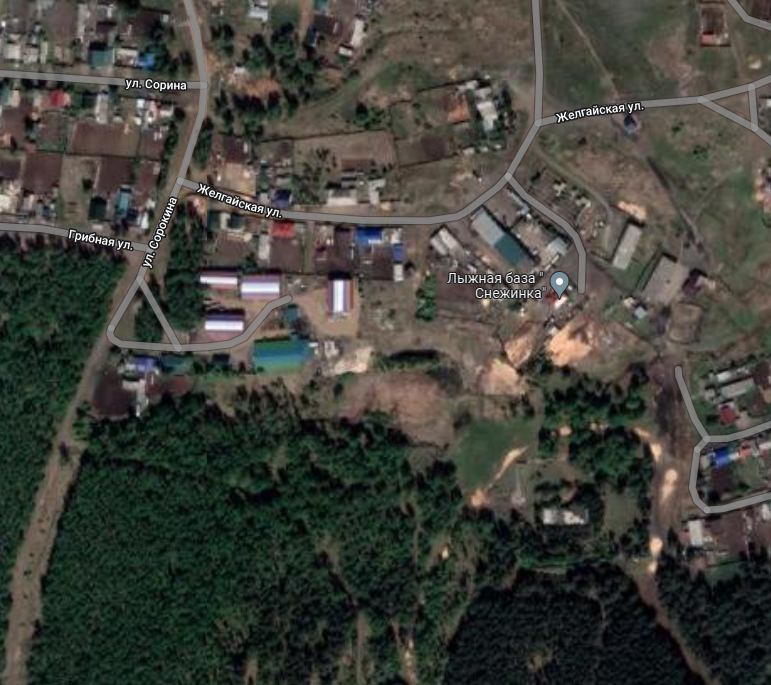 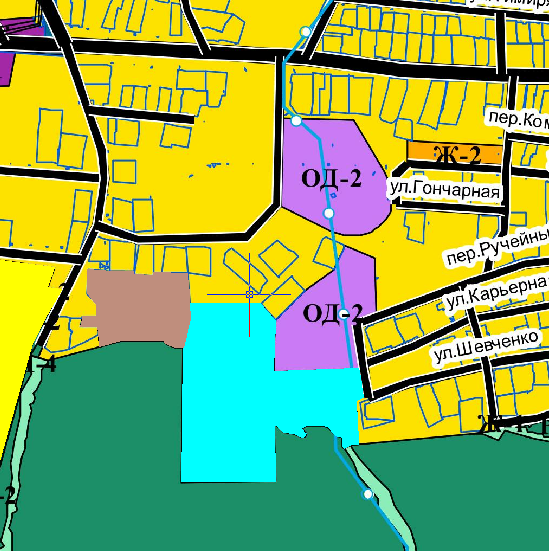 П-2
Р-1
территория за ул. Грибная с Р-2 на Ж-1
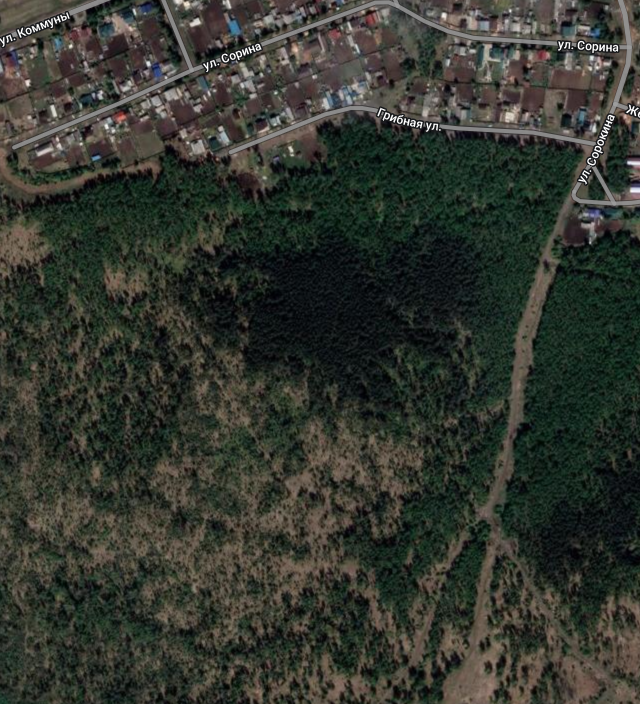 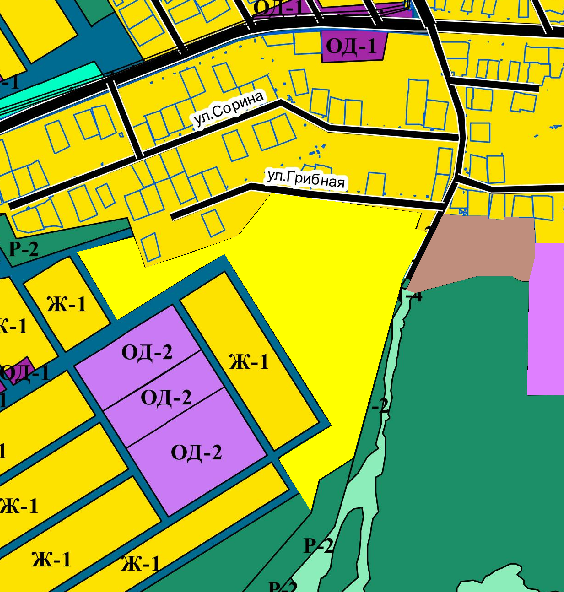 Ж-1
ул. Гоголя, 18 с СН-4 на П-4
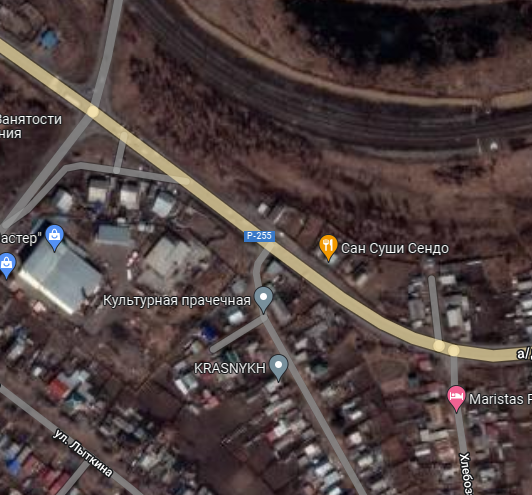 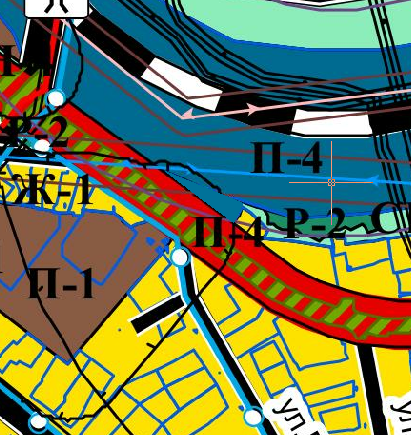 П-4
Гаражи по ул. Гидролизная, 15а с ОД-1 на П-4
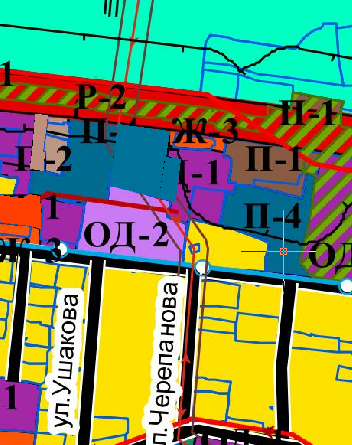 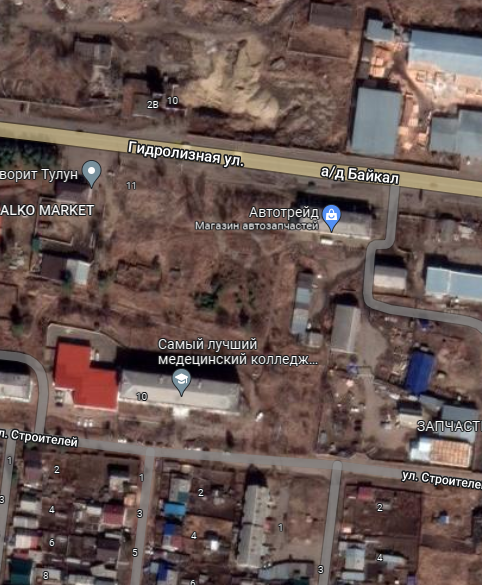 П-4
Вертолётная площадка по пер. 1-й Кировский с Р-1* на П-4
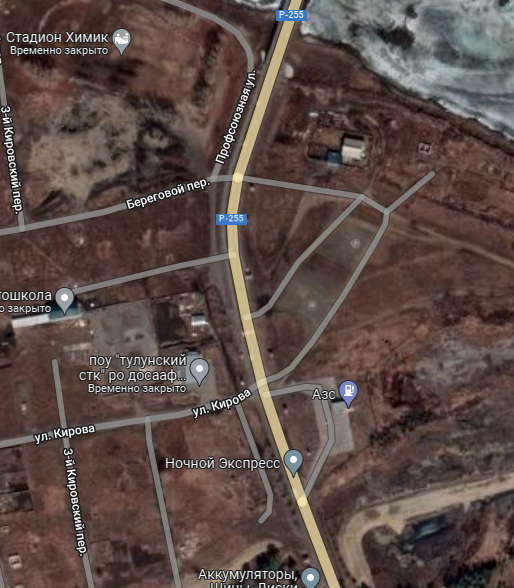 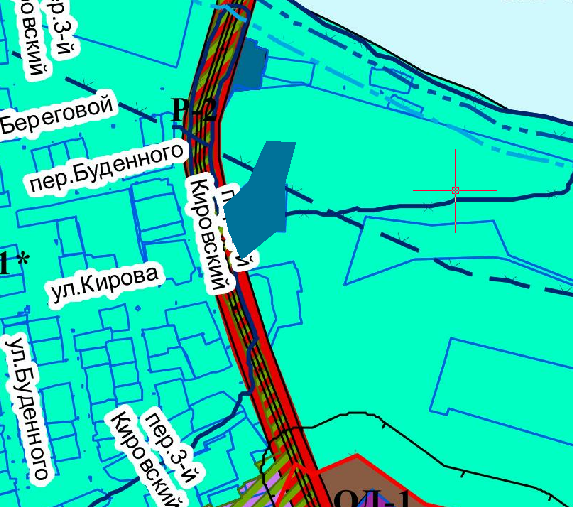 П-4
ул. Станкевича, 50/7 с П-4 на Ж-1
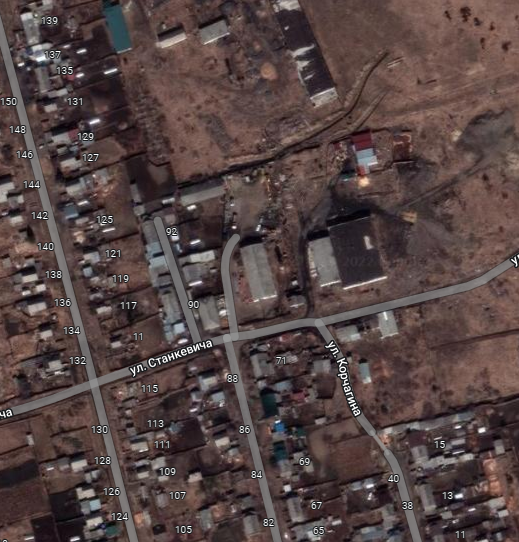 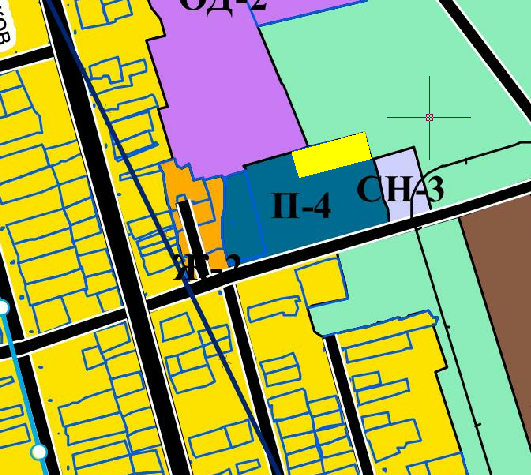 Ж-1
Гаражи в пос.Стекольный рядом с домом по ул.Ермакова,14 с Ж-1 на П-4
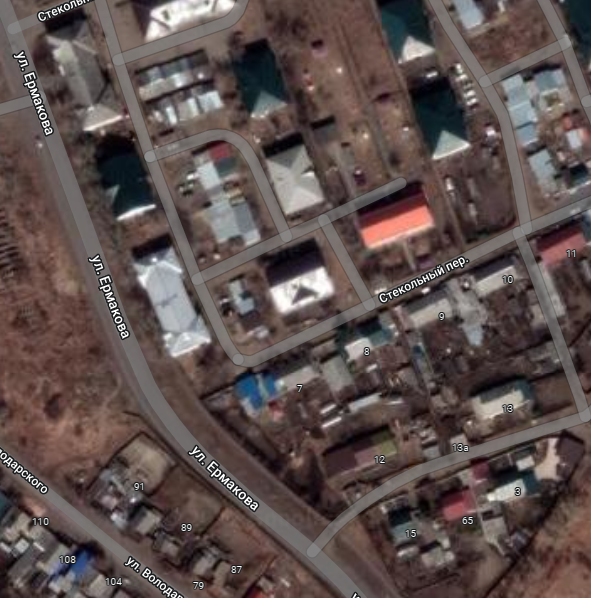 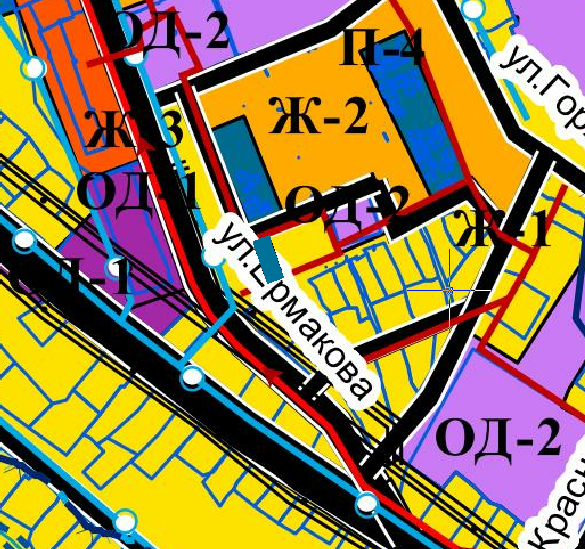 П-4
Гаражи возле дома по ул. Горького, 28 с Ж-3 на П-4
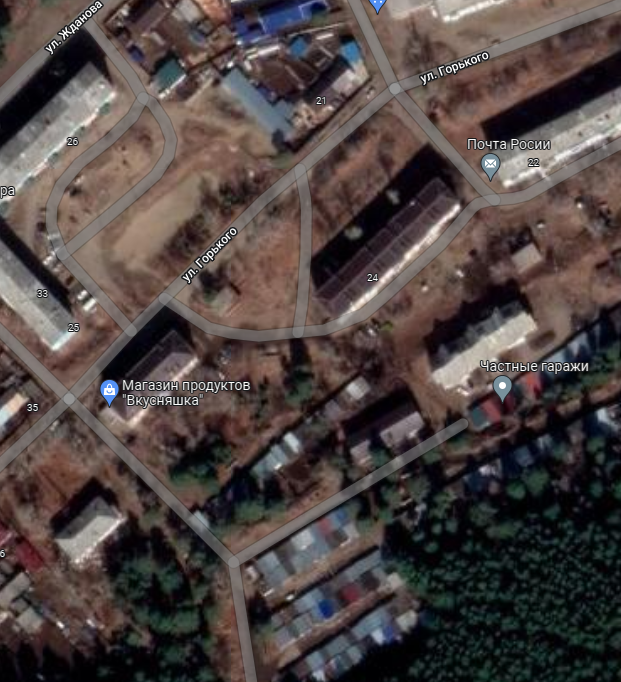 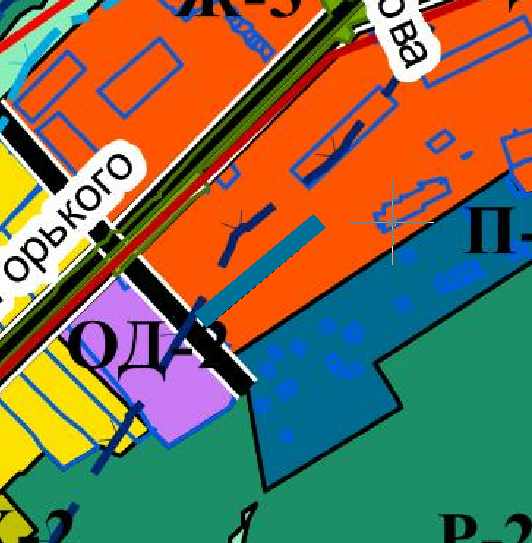 П-4
Гаражи по ул. Горького, 10б с Ж-3 на П-4
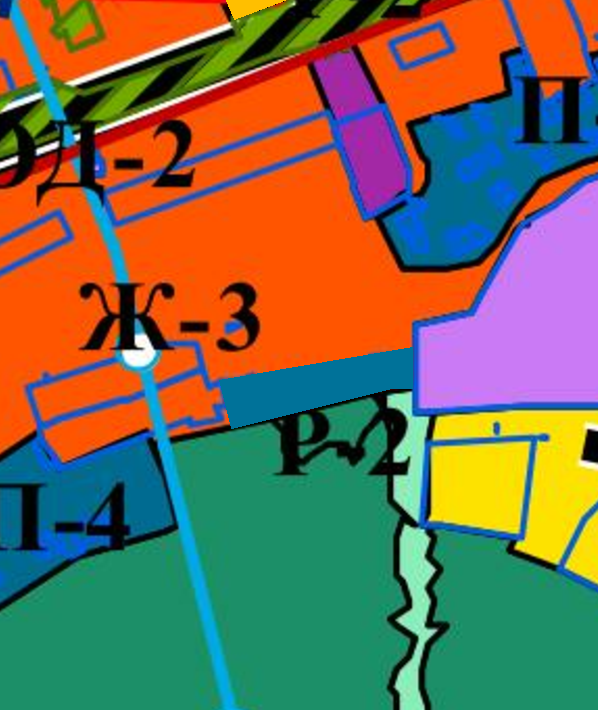 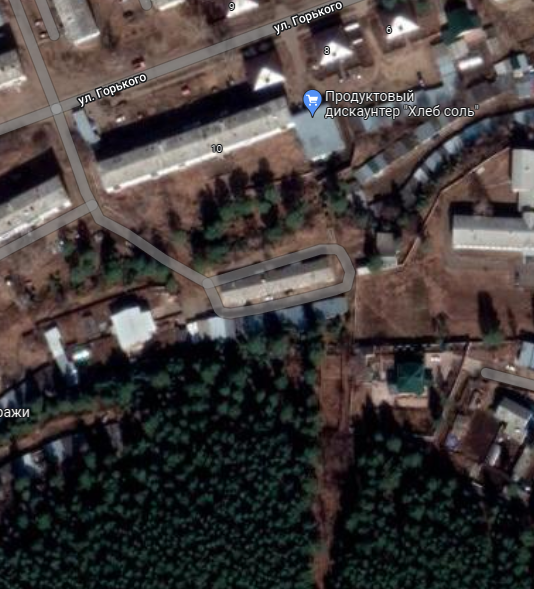 П-4
Гаражи по ул. Кутузова с Ж-1 на П-4
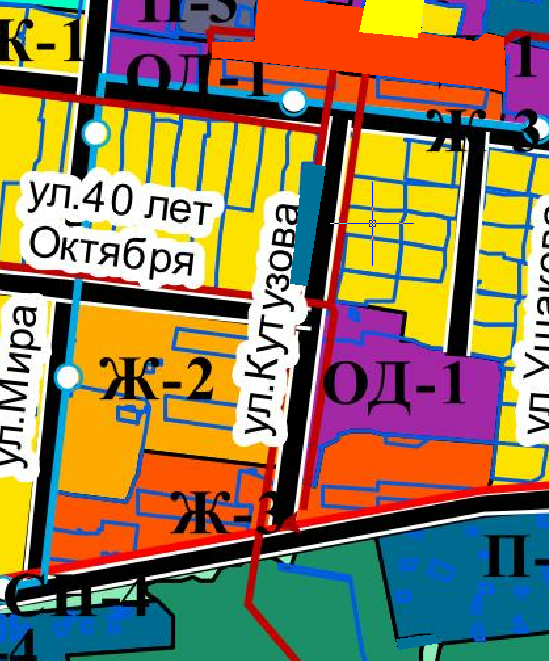 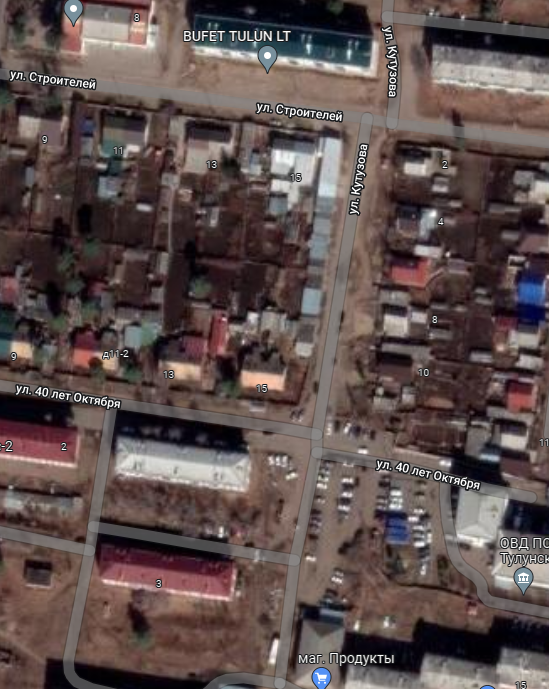 П-4
пос.Стекольный (инвестиционные площадки) с СН-4 на П-1
пос.Стекольный (часть котельной) с П-2, СН-4 на П-3
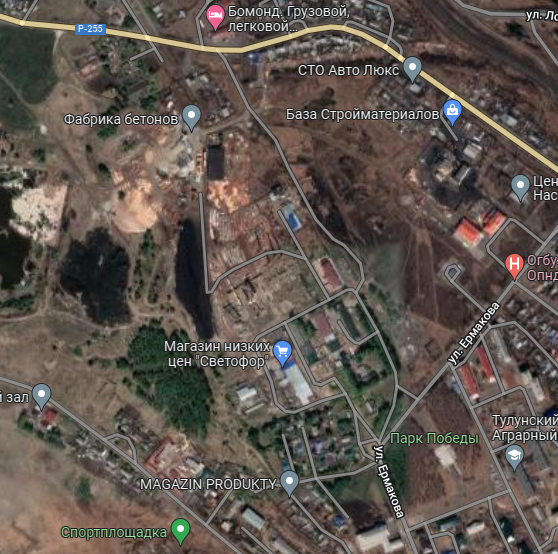 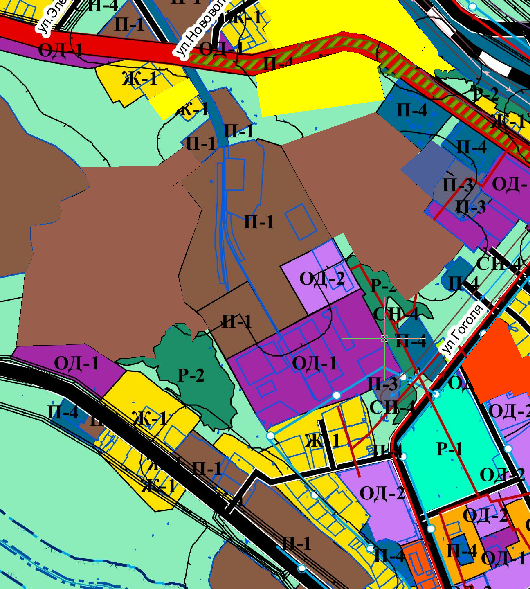 П-3
П-1
П-1
Гаражи по ул. Ушакова с Р-2 на П-4
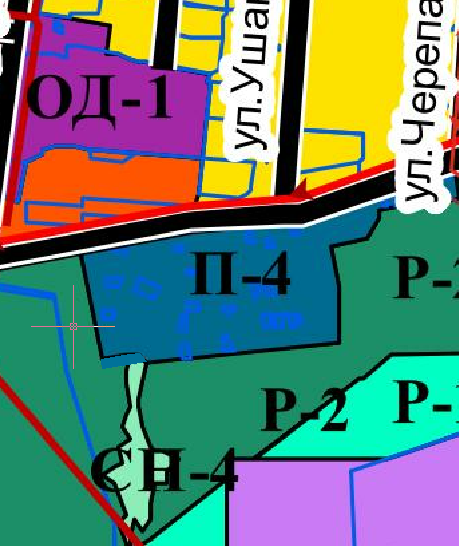 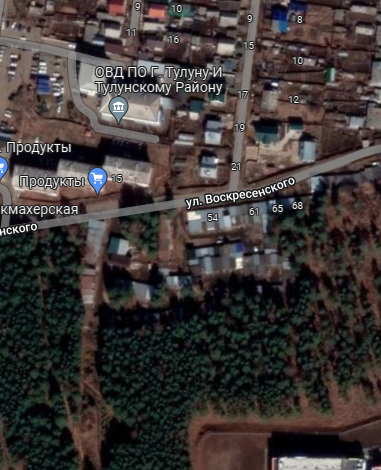 П-4
ул. Дачная, 6/2 с Р-2 на Ж-1
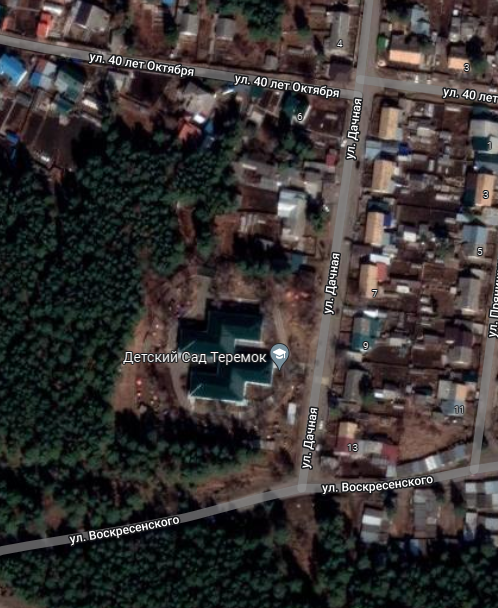 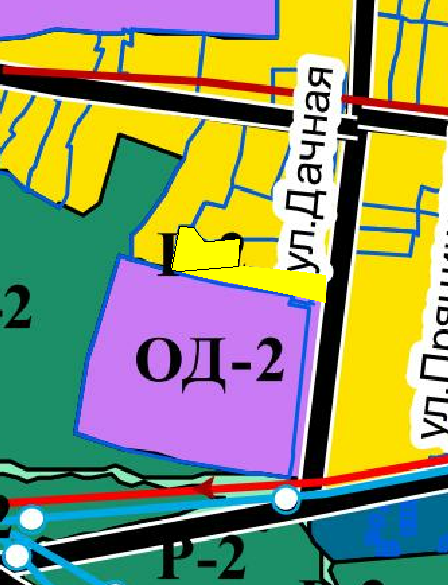 Ж-1
Гаражи по ул.Павлова с СН-4, Ж-2 на П-4
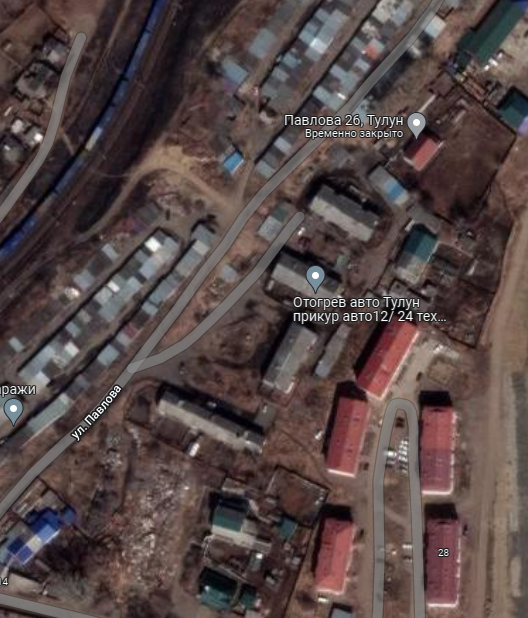 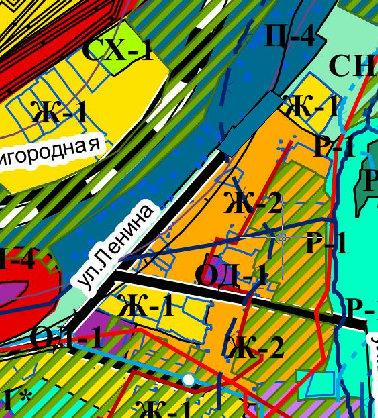 П-4
ул.Ленина, 73б с П-4 на ОД-1
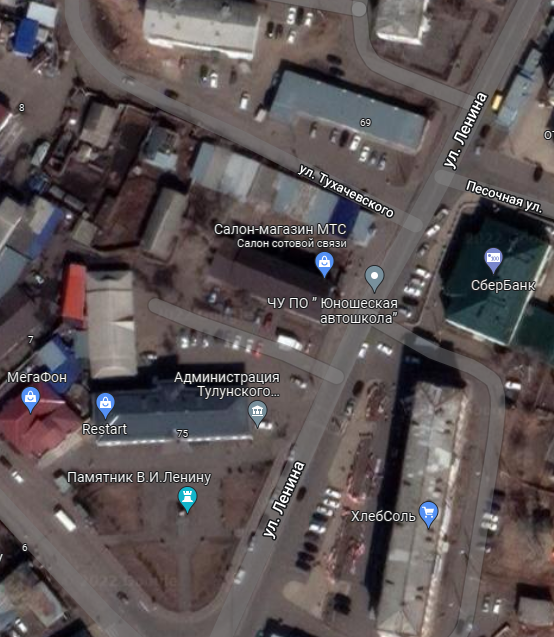 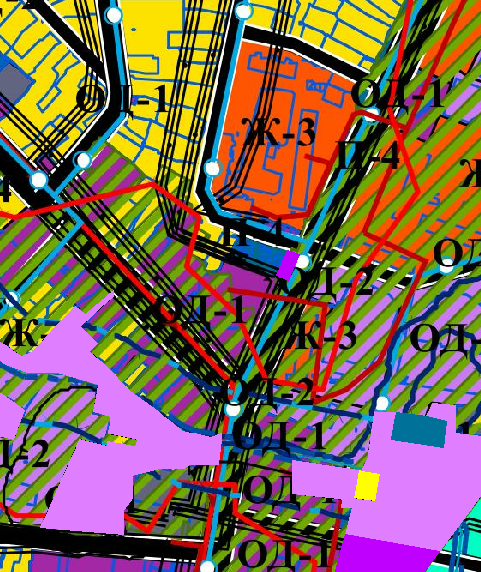 ОД-1
ул.Гидролизная, 99 с П-4 на П-1
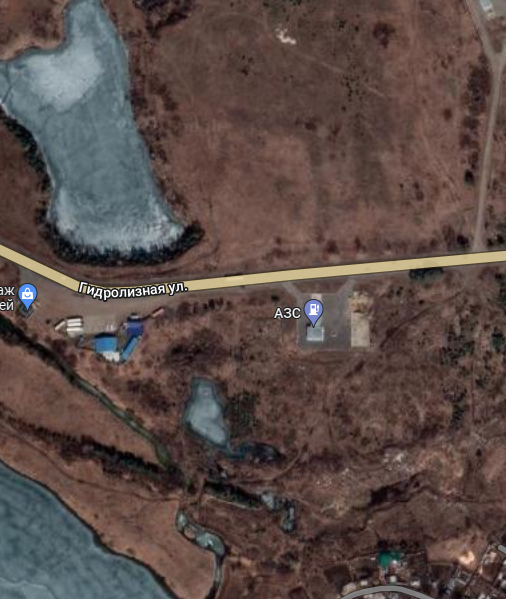 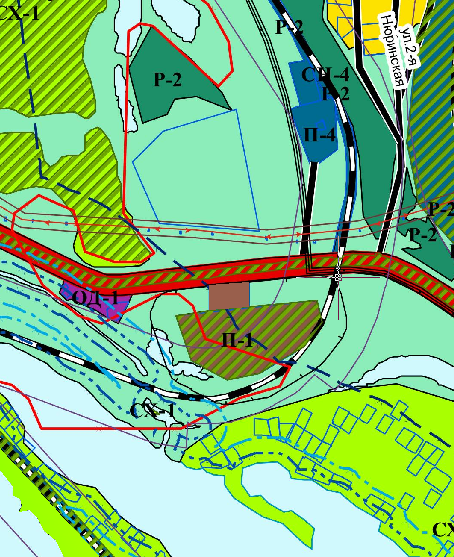 П-1
Территория нового кладбища с Р-2 на СН-1
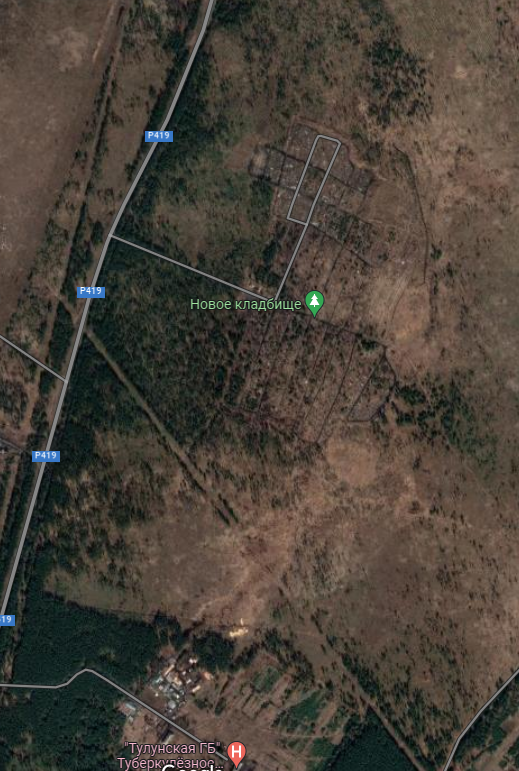 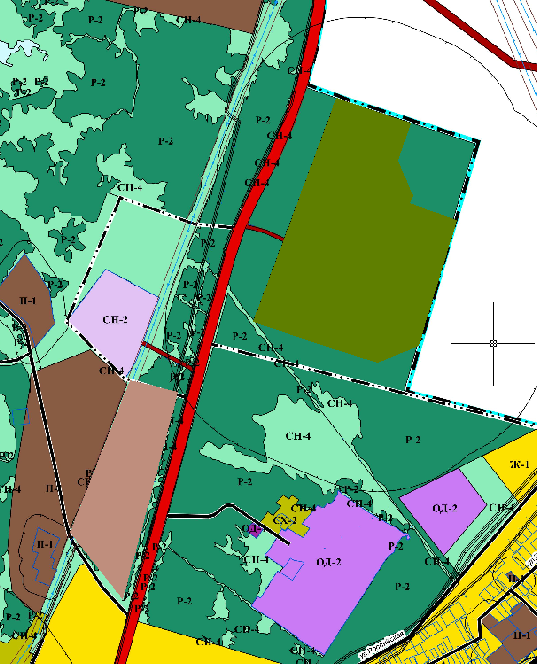 СН-1
Вносим изменения в градостроительные регламенты:
Параметр высоты ограждения с целью минимального затенения территории соседних земельных участков и обеспечения прямого обзора улицы из окон жилого дома для видов использования земельных участков «Для индивидуального жилищного строительства 2.1», «Блокированная жилая застройка 2.3», «Для ведения личного подсобного хозяйства (приусадебный земельный участок) 2.2», «Малоэтажная многоквартирная жилая застройка 2.1.1» изменить с 1,5 м на 1,8 м.
Вид использования земельного участка «Хранение автотранспорта 2.7.1.» в зоне транспортной инфраструктуры (П-4) из вспомогательных видов и параметров использования земельных участков и объектов капитального строительства переместить в основные виды и параметры использования земельных участков и объектов капитального строительства.